непосредственно-образовательной деятельности 
по развитию речи 
с детьми 3-4 лет группы общеразвивающей направленности
Абдуллаева А, М,
воспитатель
Тема занятия:  В гости к трем медведям
Цель: обобщение  элементарных знаний и представлений о диких животных и их детенышах, овощах и фруктах,; закрепление знаний литературных произведений; развитие связной речи, расширение словарного запаса у детей 3-4 лет группы общеразвивающей направленности. направленности. 
Вид занятия: закрепляющее
ЗАДАЧИ
вспомнить с детьми содержание русской народной сказки «Три медведя» (имена медведей, что они хотели сделать с Машей);
продолжать развивать связную речь;
закрепить у детей знания приметы  весны; название овощей и фруктов и умение их классифицировать;  название взрослых диких животных и их детенышей;
закрепление   знаний геометрических фигур: прямоугольник, круг, квадрат; умение детей сравнивать предметы по величине (большой - маленький): по длине (короткий - длинный); знание основных цветов, умение подбирать предметы на определенный цвет. 
воспитывать у детей интерес к природе.
ОБОРУДОВАНИЕ И СРЕДСТВА:
2 бумажные или матерчатые дорожки разные по длине;
3 медведя (мягкие игрушки), кукла Маша (кукольный театр);
картонные трафареты вагонов и геометрические фигуры: прямоугольник, круг, квадрат;
Предметные картинки с изображением взрослых животных и их детенышей, овощей, фруктов;
2 кастрюли;
2 корзины (большая  и маленькая);
картонные грибы (большие и маленькие);
макеты цветов (красный, желтый, синий, зеленый);
бумажные бабочки таких же цветов;
макеты деревьев;
Музыкальный центр, аудиозапись «Музыка леса»
ОРГАНИЗАЦИОННЫЙ ЭТАП
Создание благоприятной эмоциональной обстановки. 
Формирование интереса и желания  заниматься, учиться, играть.
Введение в занятие: Приглашение к занятию. 
Цель: Повторение пройденного материала
Прямая: Нацелить детей на то, чем мы будем заниматься.
Косвенная: Развитие концентрации внимания, памяти, наглядно-образного мышления.
Воспитатель предлагает детям  настроится на поездку в лес с куклой Машей.
Особый интерес: процесс игры.
ОРГАНИЗАЦИОННЫЙ ЭТАП
Вход детей в группу. Дети встают полукругом.
 Воспитатель: Здравствуйте, ребята! Сегодня к нам пришла  гостья. 
Маша: Здравствуйте, ребята?   Меня зовут Маша. А как вас зовут? (дети называют свое имя). Очень рада с вами познакомиться.
Маша: Я хотела бы попасть в лес, только не знаю можно ли сейчас это сделать?
Дети: Можно, ведь наступила весна.
Воспитатель: Ребята, давайте назовем приметы весны.
Дети: Растаял снег; солнышко яркое и теплое; появились насекомые; распускаются листочки; люди сменили теплую одежду на боле легкую; зеленеет трава. 
Воспитатель: Молодцы, ребята.
ОРГАНИЗАЦИОННЫЙ ЭТАП
Маша: Ребята,  на чем  поедем в лес? Идти далеко, мы можем  устать.
Воспитатель: Давайте поедем на поезде. Но это будет  необыкновенный поезд. Вагончики – геометрические фигуры.  Ребята, какие это фигуры?
Дети: Круг, квадрат и треугольник.
Воспитатель: Правильно.  занимайте свои места, наш поезд отправляется. 
Паровоз кричит: «ду - ду!     
Я иду, иду, иду!
А вагоны стучат,
А воны говорят:
«так-так, так-так,
так-так, так-так».
Маша: Остановка  «Веселая поляна».
ОРГАНИЗАЦИОННЫЙ ЭТАП
Воспитатель: Машенька, а к кому же мы в гости приехали?
Маша: К трем медведям.
Воспитатель: Ребята, а вы помните сказку про трех медведей? Как их звали?
Дети: Михайло Иванович, Настасья Петровна и Мишутка.
Воспитатель: Что хотели сделать медведи с Машенькой?
Дети: Поймать и съесть.
Маша: Нет, нет. В нашей сказке все наоборот.  Наши медведи мои друзья и они ждут нас в гости.
ОСНОВНОЙ  ЭТАП
(игра « Какая дорожка короче, какая длиннее»)
Воспитатель: Ребята, смотрите,  к дому медведей ведут две дороги. Какая из них  длинная, а какая короткая. По какой дороге мы попадем к медведям быстрее - по длинной или по короткой. 
Дети: По короткой. 
Гости подходят к дому, их встречает большой медведь Михайло Иванович.
Михайло  Иванович: Здравствуйте, ребята. У нас с Настасьей Петровной весной появился Мишутка. А вы знаете, как называются детеныши лесных животных?
Дети: Да, знаем.
Михайло Иванович: Давайте, поиграем.
ОСНОВНОЙ  ЭТАП
(игра «Путаница»)
Михайло Иванович:  Картинки с животными перепутались. Помогите  детенышам  отыскать своих мам. (белка – бельчонок; медведица – медвежонок; волчица – волчонок;  лиса – лисенок; ежиха – ежонок и т. д.) Воспитатель: Ира, назови маму и детеныша?
Кира: Бельчонок и мама белка.
Михайло Иванович: Молодцы, ребята.
ОСНОВНОЙ  ЭТАП 
(игра «Готовим суп и компот»)
Настасья Петровна: Ребята, здравствуйте. Мня зовут Настасья Петровна.  Я буду  готовить  обед. Хотите мне помочь?   Вот фрукты и овощи и две кастрюли. В первой  кастрюле будем варить суп, а во второй компот.
Настасья Петровна: Ребята,  из чего вы сварили суп?
Дети:  Из картофеля,  лука, моркови,  капусты, помидора, гороха.
Воспитатель: Как одним словом можно назвать?
Дети: Овощи.
Настасья Петровна:  Из чего приготовили компот?
Дети: Из фруктов: груши, яблока,  винограда, персика, сливы.
Настасья Петровна: Молодцы, ребята. Вы настоящие повара.
ОСНОВНОЙ  ЭТАП 
(дид. игра «Помоги бабочкам сесть на цветочки»)
Мишутка:  Здравствуйте, ребята. Меня зовут Мишутка. Я очень люблю играть. А вы?
Дети: Да, любим.
Мишутка:   На поляне  выросли цветы.  Вам надо посадить бабочку, которая у вас в руках, на цветок такого же цвета.
 «Раз, два, три – бабочка лети!»
Мишутка:  Каким цветом у тебя, Даша, бабочка и цветочек?
Рита:  Красного.
Мишутка: Молодцы, ребята.
ОСНОВНОЙ  ЭТАП 
(игра «Собираем грибы в корзинки»)
Мишутка: В лесу растут большие и маленькие грибы. Помогите мне пожалуйста собрать грибы.  В большую корзину  соберите большие грибы, а в маленькую – маленькие.    Каких грибов больше?
Дети: Больших грибов больше.
Мишутка:  Какие грибы вы положили в маленькую  корзину?
Дети: Маленькие грибочки положили в маленькую корзину.
Мишутка: Спасибо, ребята, вы мне очень помогли.
ЗАКЛЮЧИТЕЛЬНЫЙ  ЭТАП 
(подведение итогов, оценка деятельности детей)
Настасья  Петровна: Вы такие умные, сообразительные ребята.  Вы, наверное, проголодались? 
Дети: Да.
Настасья Петровна:  Прошу к столу, обед готов. 
Воспитатель: Ребята, проходите присаживайтесь. Ребята, где мы находимся?
Дети: В гостях у трех медведей.
Воспитатель: Кто нас пригласил в лес?
Дети: Маша
Воспитатель: Дорога была трудная?
Дети: Нет, не очень.
ОСНОВНОЙ  ЭТАП
Воспитатель: Как зовут наших хозяев?
Дети: Михайло Иванович, Настасья Петровна и Мишутка.
Воспитатель: Во что мы играли с медведями?
Дети: Собирали грибы, помогали готовить суп и компот, нашли детенышам маму.
Воспитатель: Молодцы, ребята.
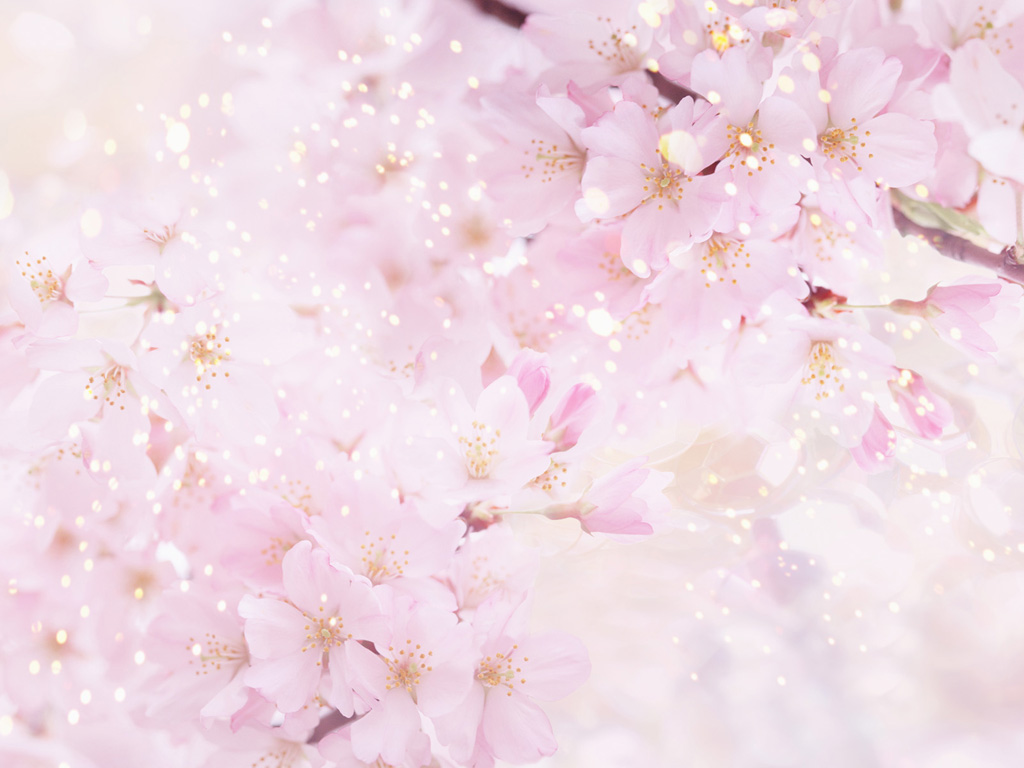 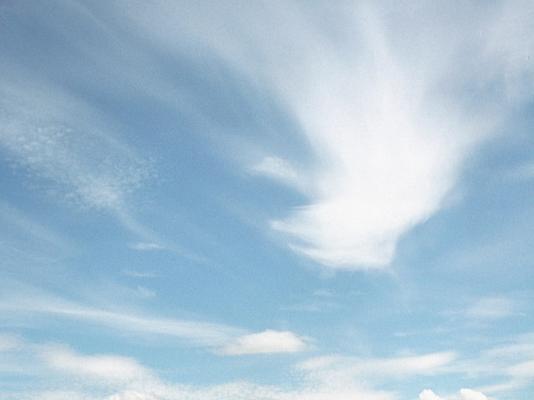 Муниципальное бюджетное дошкольное образовательное учреждение детский сад комбинированного вида № 37  «дружная семейка », г.Нижневартовск
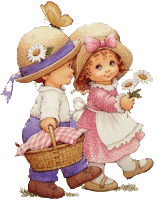 Благодарю за внимание!